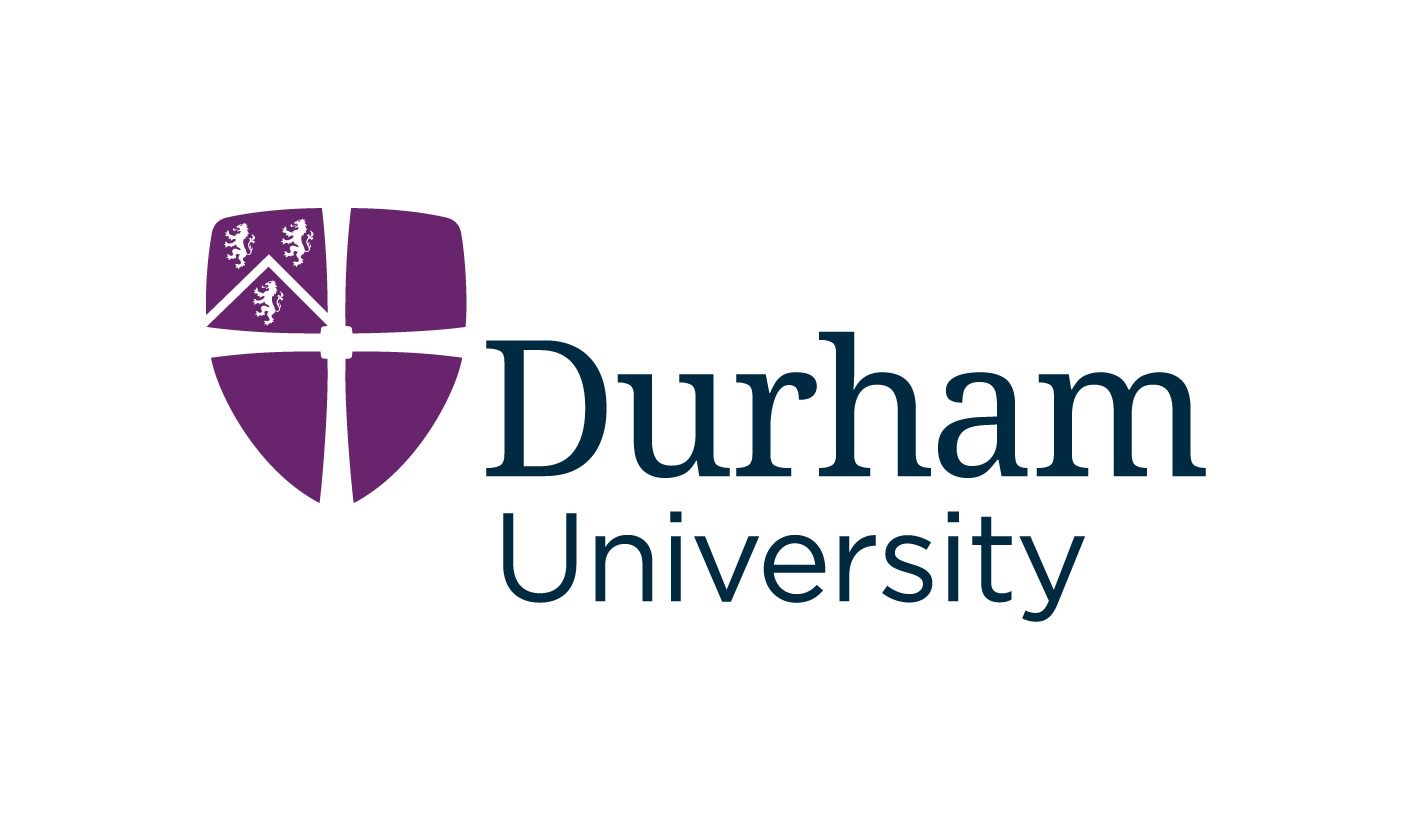 Authentic assessment in language modules: using portfolios to develop integrated skills
How is it authentic?

Students engage in real-life tasks (e.g. job application) that are meaningful beyond the scope of this module (1).

They can make connections between the contents they select for their tasks and their lives and interests.

By putting themselves in the place of a person living in a different country, they reflect on their own identity and role in society.

Critical thinking, agency and creativity help them grow as active citizens (2).

They acquire transferable skills, such as digital skills (including critical use of generative AI tools) and intercultural knowledge.
What did the students do?

They created a portfolio where they reflected on their experiences as a person living in a country where the target language is spoken.

They researched and selected authentic sources of information in different formats (textual, audiovisual) about current affairs in the chosen country.

They published critical commentaries (written and spoken) of the authentic sources of information they had selected.

At the end of the year, students chose a real job offer that they wanted to apply for and wrote a cover letter.
References: 1. Brown, S., & Sambell, K. (2021). A step-by-step guide to designing more authentic assessments. The Watt Works quick guides 31. GUIDE-NO31_A-step-by-step-guide-to-designing-more-authentic-assessments.pdf (hw.ac.uk)
2. McArthur, J. (2021, March 3). For assessment to count as authentic it must mean something to students. WonkHE. https://wonkhe.com/blogs/for-assessment-to-count-as-authentic-it-must-mean-something-to-students/
Marion Coderch
School of Modern Languages and Cultures
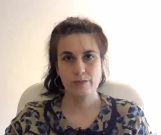